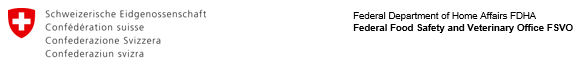 ORGANISATION OF RAW MILK COLLECTION DURING A FMD-OUTBREAK
Y. Tempelman
Switzerland has a long and important tradition in dairy farming …
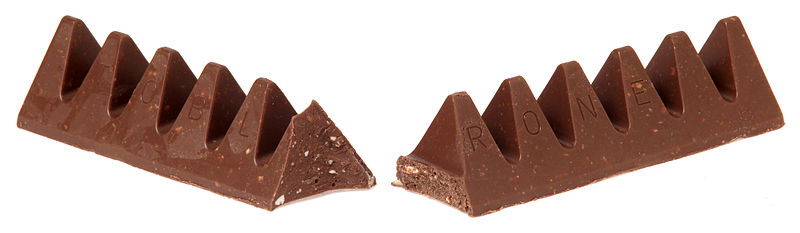 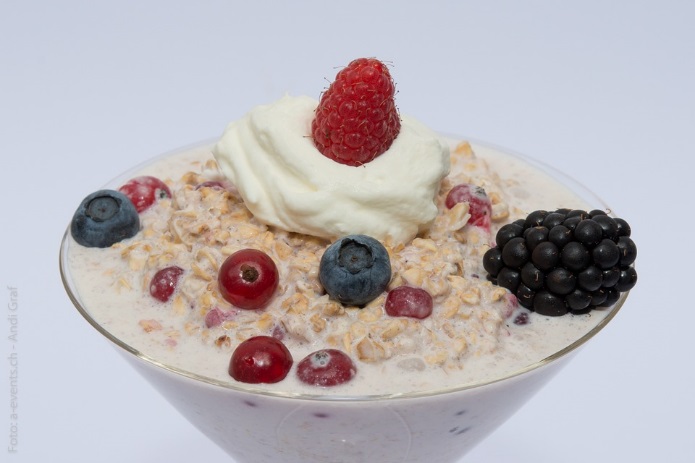 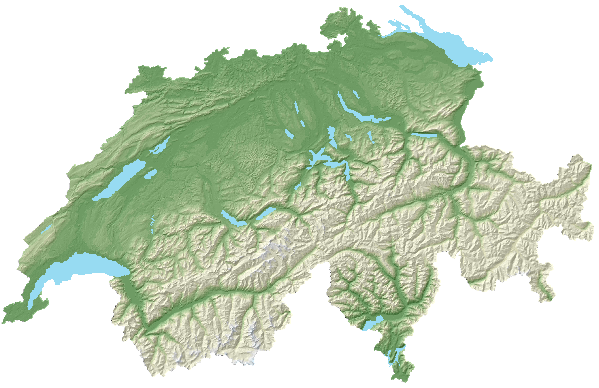 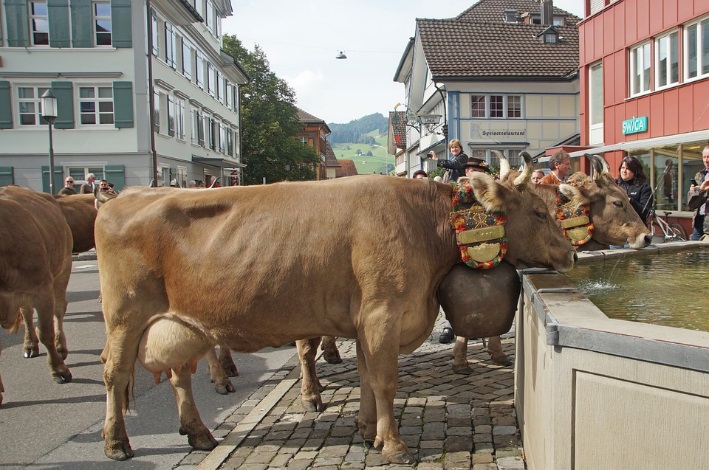 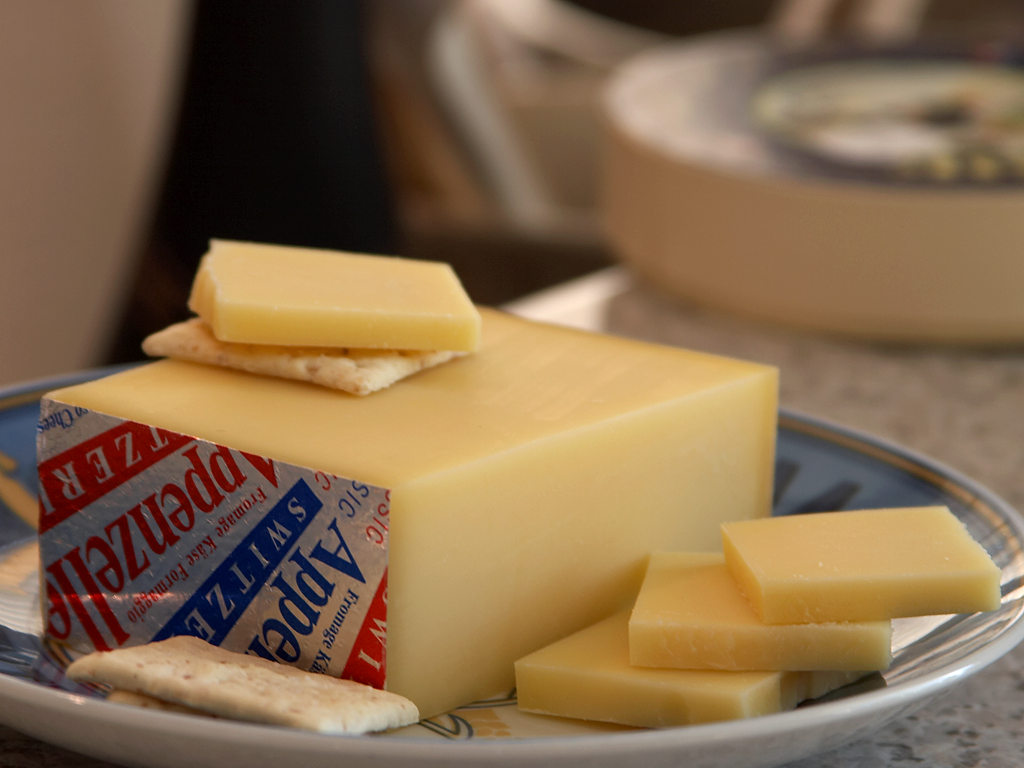 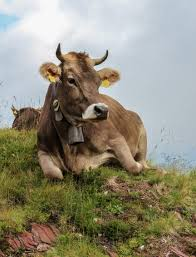 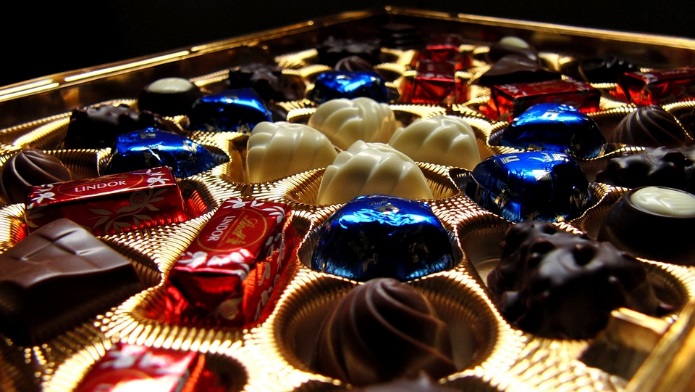 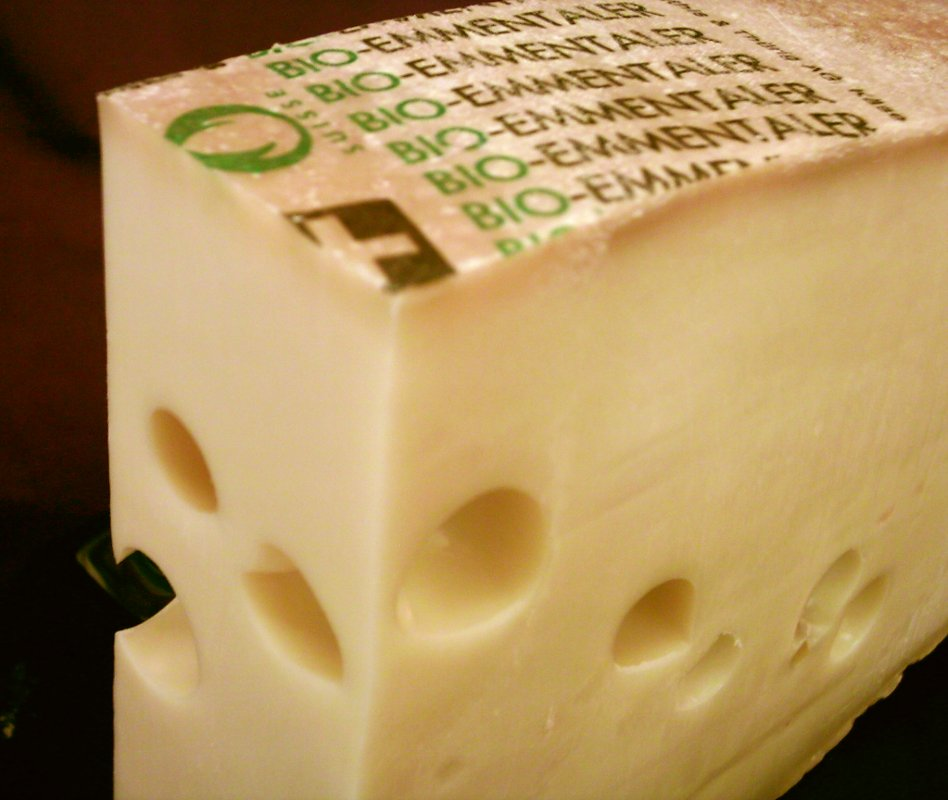 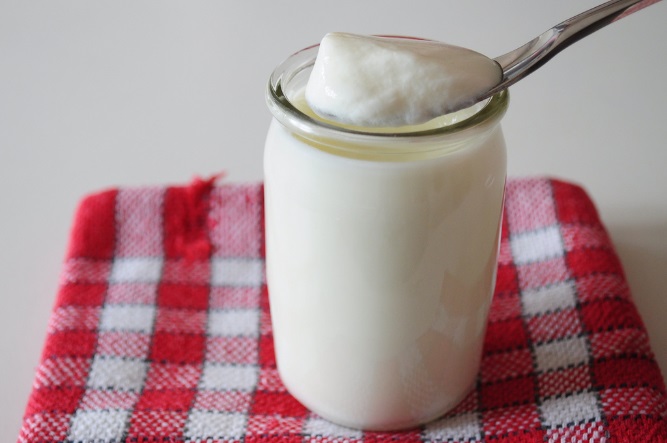 By PDPhoto.org
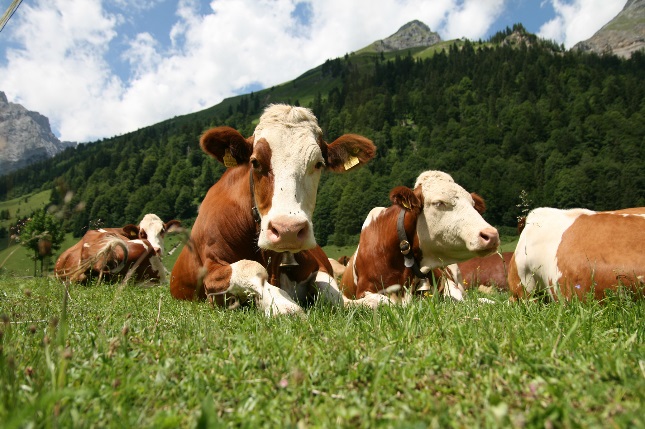 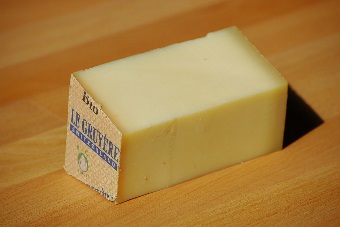 CC BY-SA 3.0
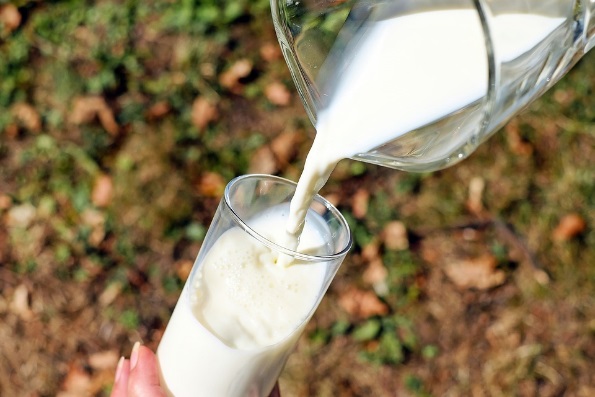 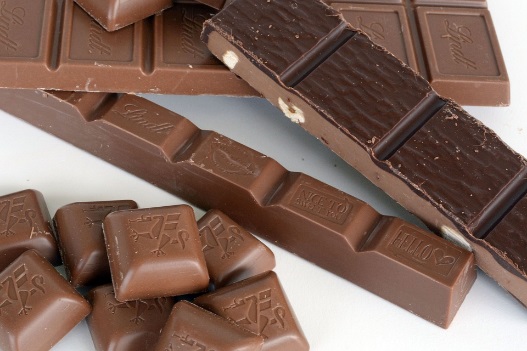 by fred_v
By © Rolf Krahl / CC BY-SA 3.0 DE
The structures of the Swiss dairy market are complex and highly dynamic:
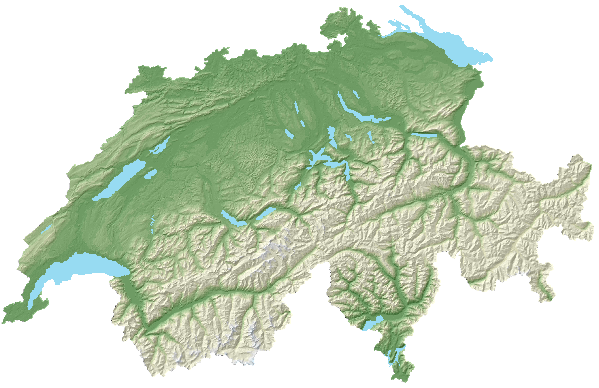 23’500 dairy farms
Milk collection on the farm
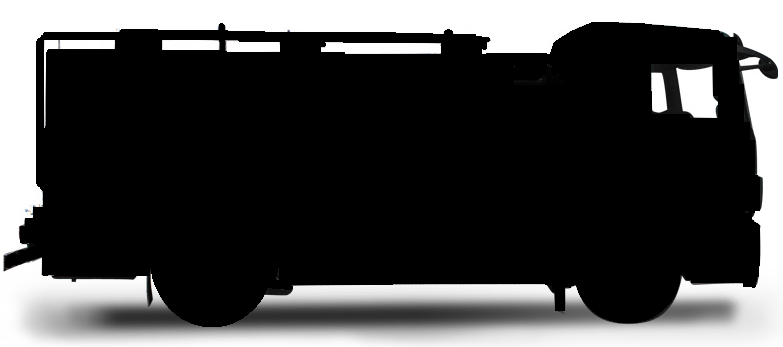 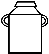 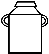 Large dairy plants
Milk delivery in collection centre or cheese dairy
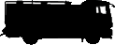 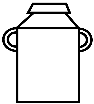 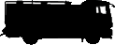 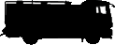 Cheese dairies
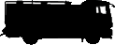 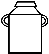 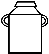 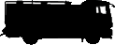 Milk collection centres
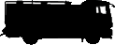 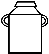 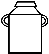 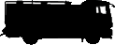 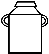 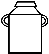 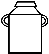 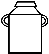 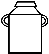 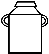 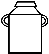 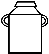 New fmd milk collection concept in Switzerland
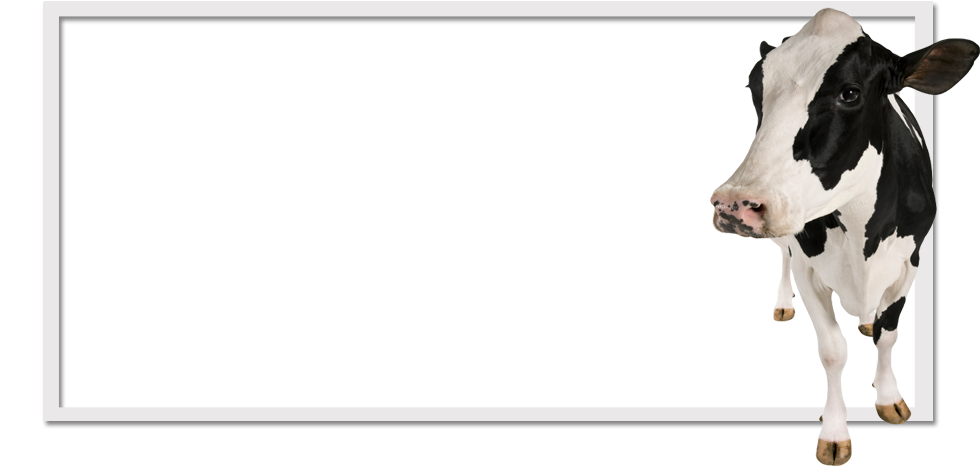 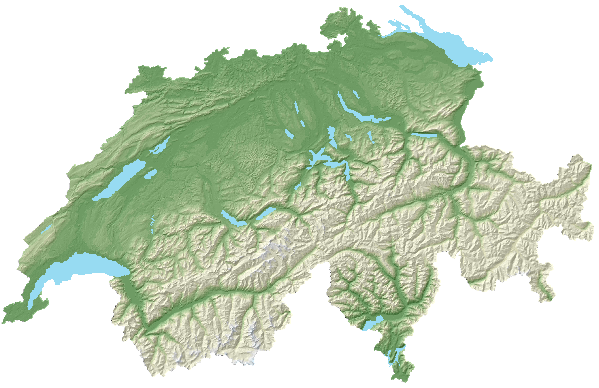 Why is it important to control raw milk collection and the trade and transport routes of milk during a fmd outbreak?
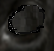 Raw milk of affected animals is contagious!

     fmd virus can spread through milk trucks or circulate through contacts at milk collection centres or dairies.
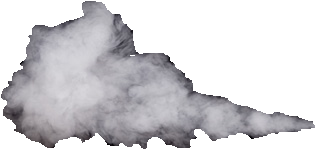 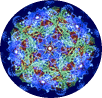 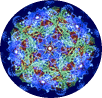 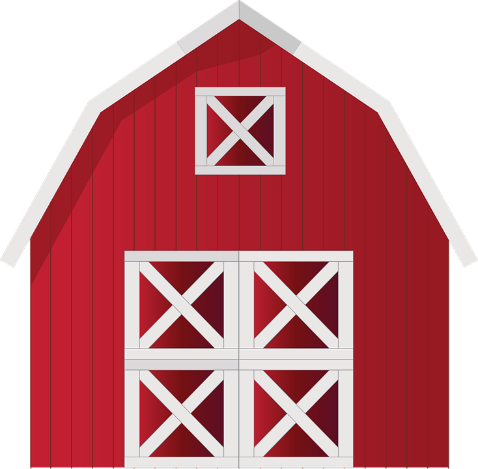 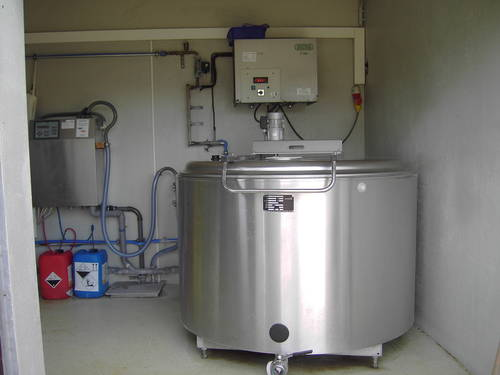 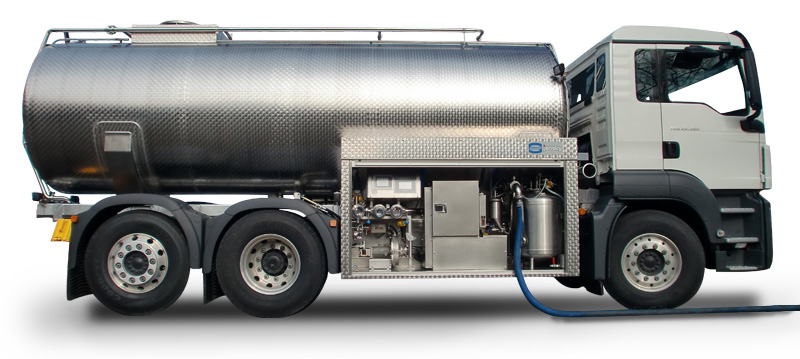 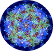 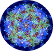 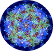 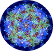 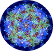 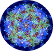 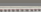 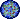 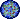 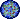 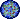 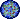 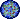 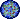 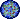 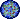 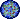 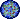 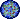 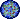 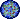 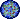 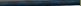 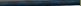 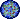 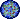 New fmd milk collection concept in Switzerland
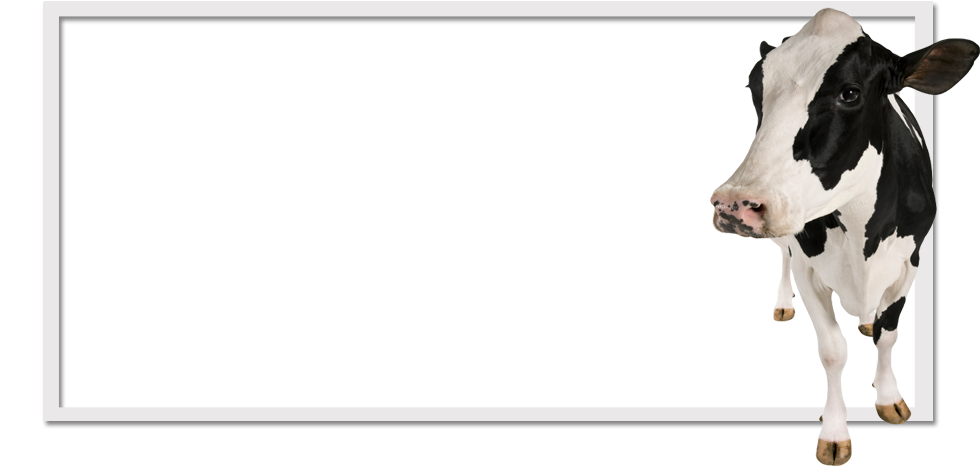 During the national fmd exercise «NOSOS2011» the control of milk trade during an outbreak was identified as one of the major points to  be solved.
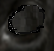 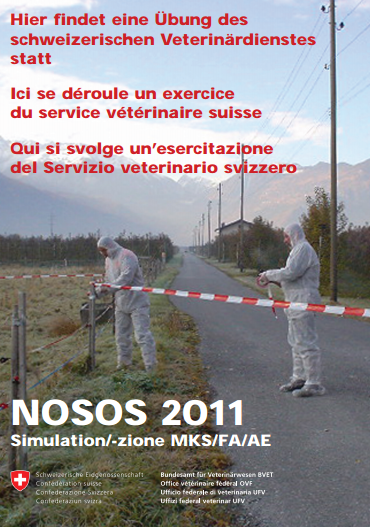 New fmd milk collection concept in Switzerland
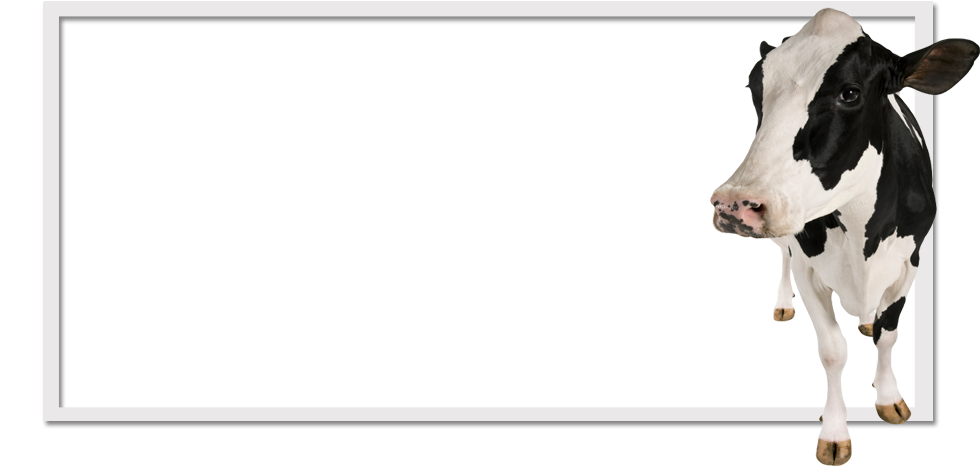 In mai 2014 a working group was established to develop a «milk collection concept» for fmd.
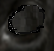 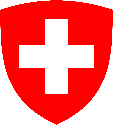 - Headed by the FSVO

- Three cantonal veterinary services

- Four industry representatives:
Dairy farmers
Dairy industry
Milk transport companies
Cheese dairies
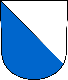 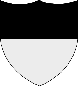 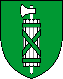 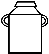 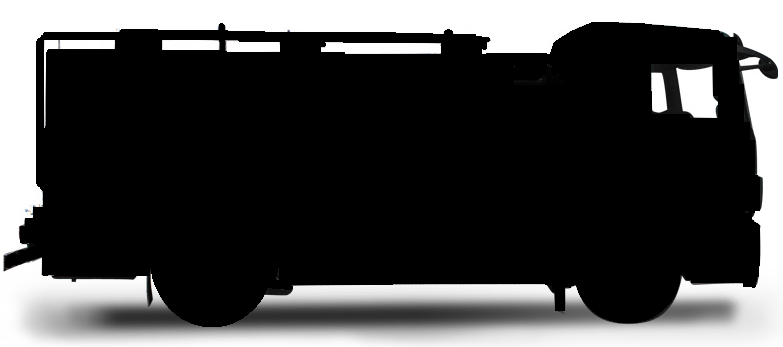 New fmd milk collection concept in Switzerland
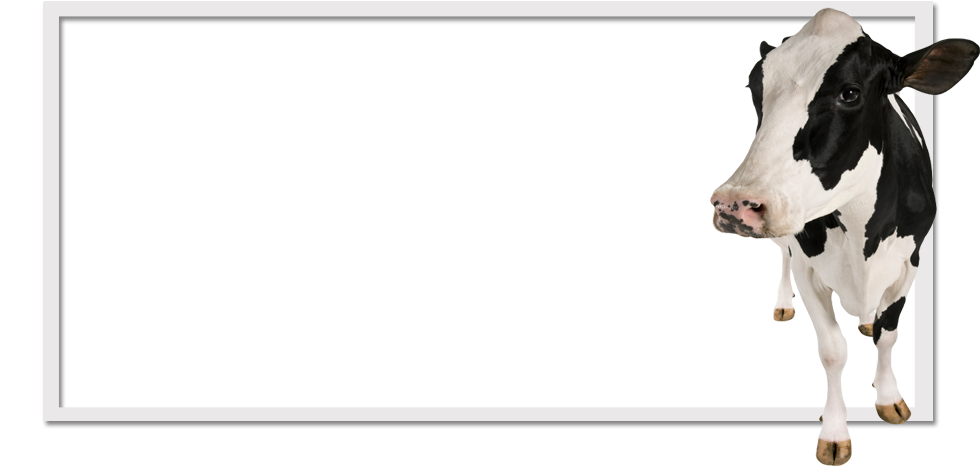 The first draft of the new fmd milk collection concept was completed by end of 2014.
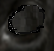 It has since then…
been presented to various committees, 
submitted to consultation,   (cantonal veterinary offices and important     stakeholders of the swiss dairy market)
and tested in a tabletop exercise.  (with local players along the milk chain)
It is now being finalised and will be operative in 2017.
presented
consultation
tabletop exercise
First measures in case of a fmd outbreak…
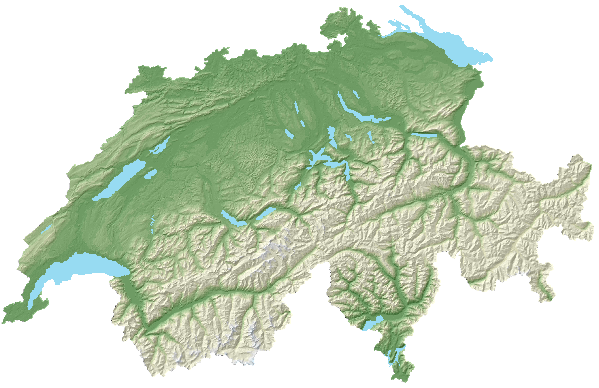 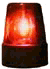 ?
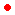 First measures in case of a fmd outbreak…
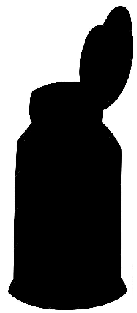 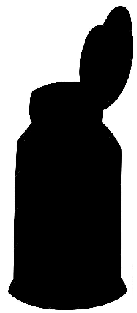 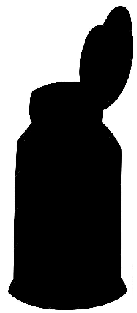 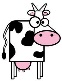 Standstill
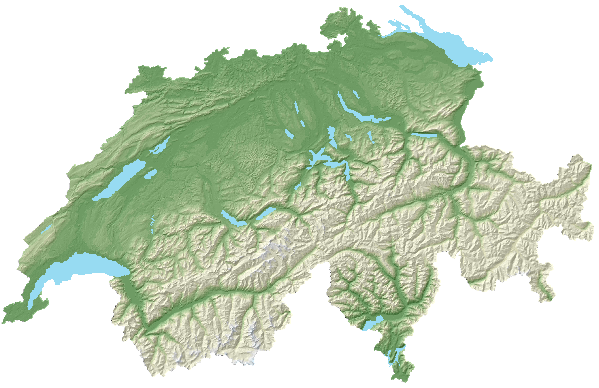 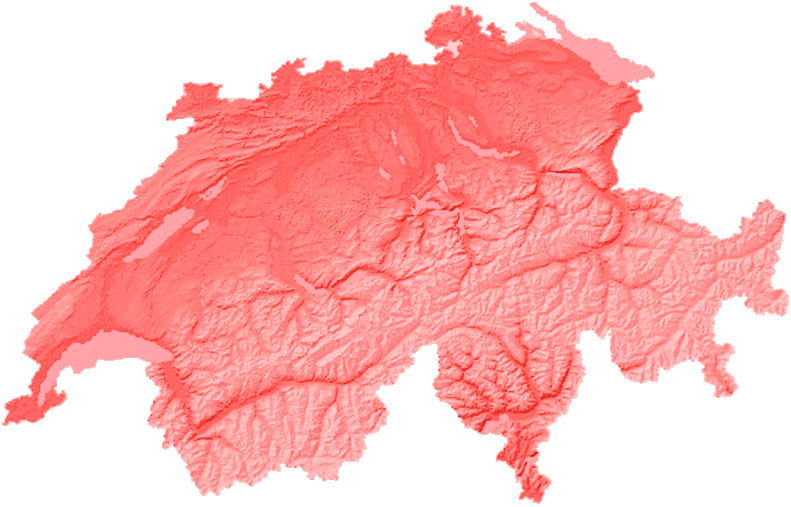 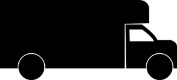 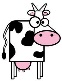 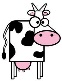 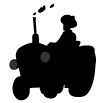 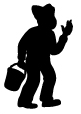  Stop the spread of the virus !
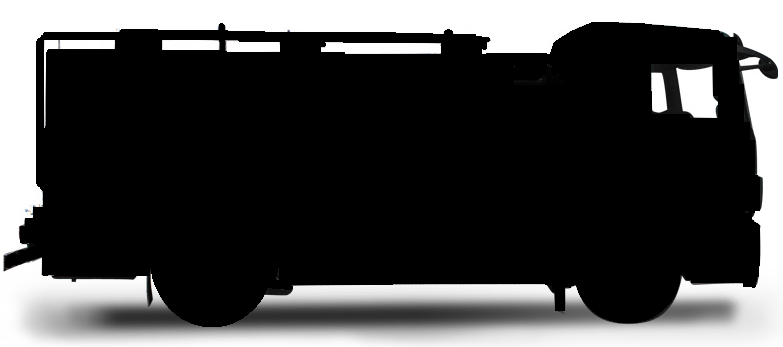 First measures in case of a fmd outbreak…
Standstill
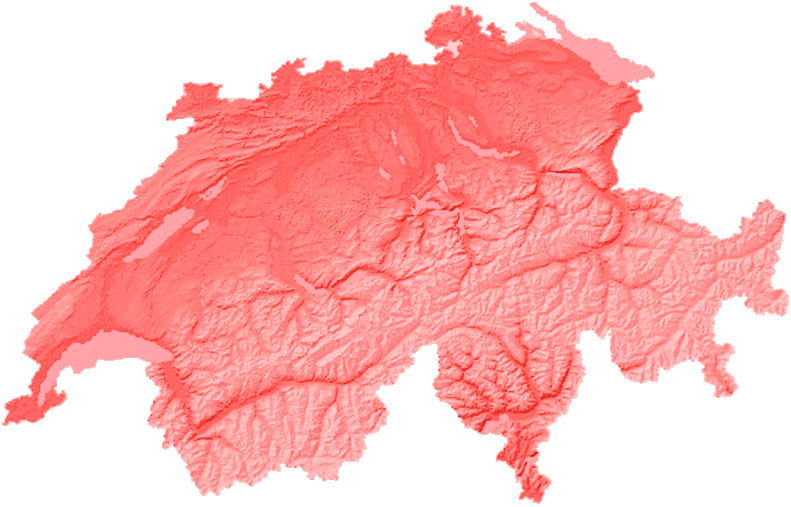 Get a grip on the situation. Get an overview.
First measures in case of a fmd outbreak…
Standstill
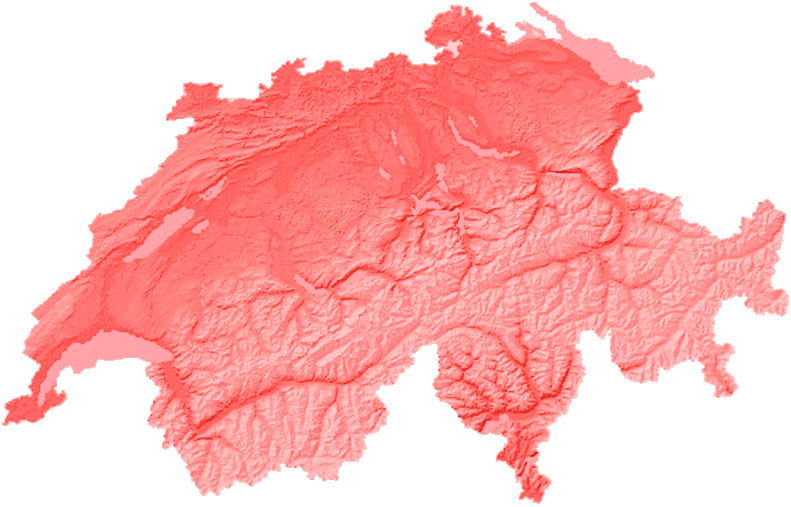 Define the protection and surveillance zones.
First measures in case of a fmd outbreak…
Standstill
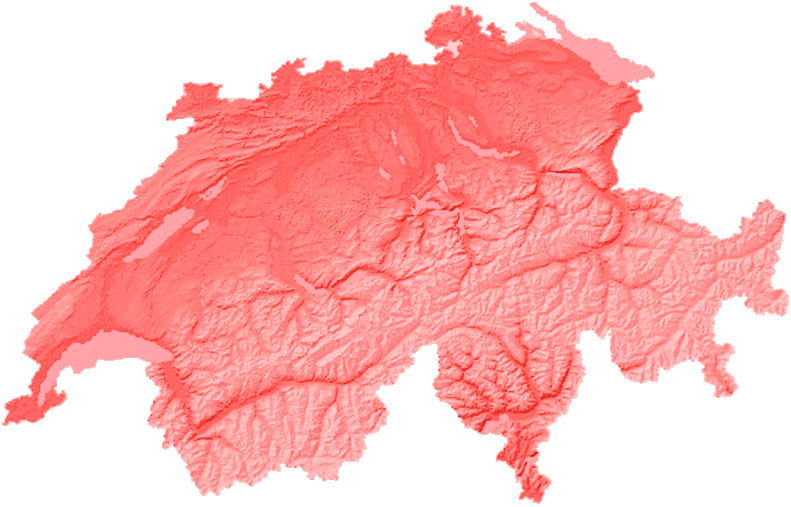 Prepare / organise transport conditions for animals and goods in the zones.
First measures in case of a fmd outbreak…
Standstill
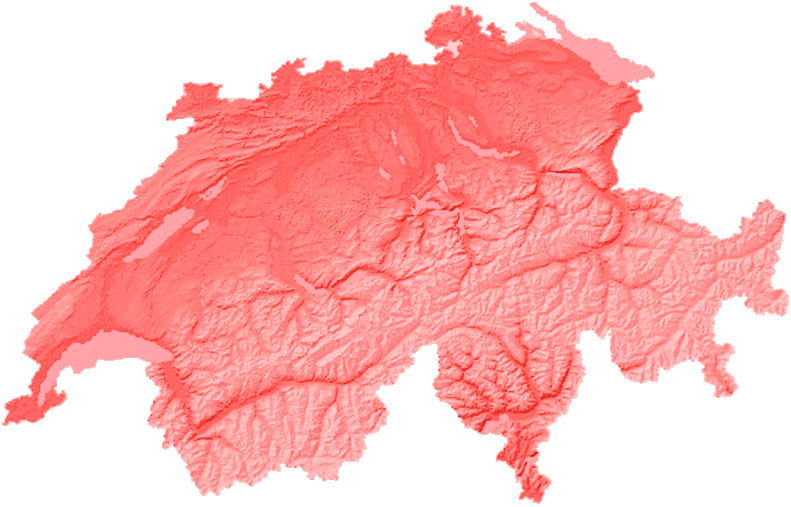 How long …?
Depending on the situation… but at least 72 hours !
at least
Basic principles of the new fmd milk collection concept :
1.
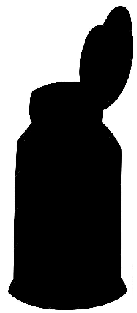 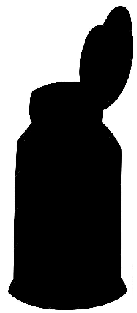 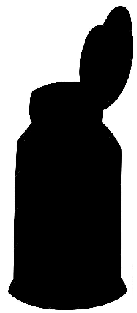 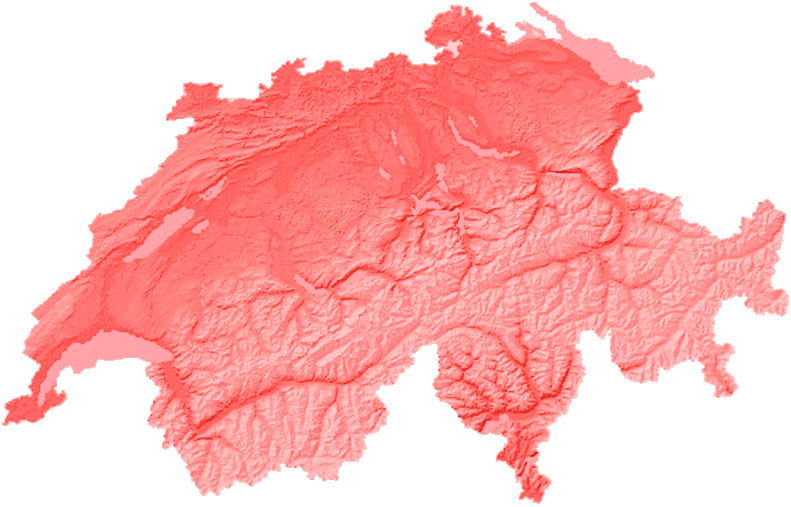 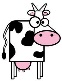 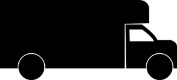 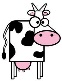 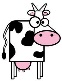 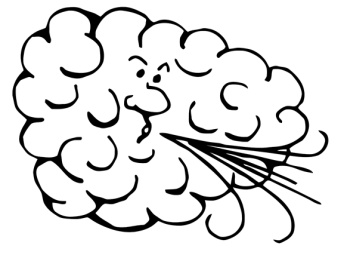 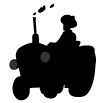 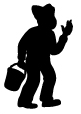 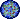 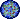 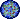 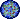 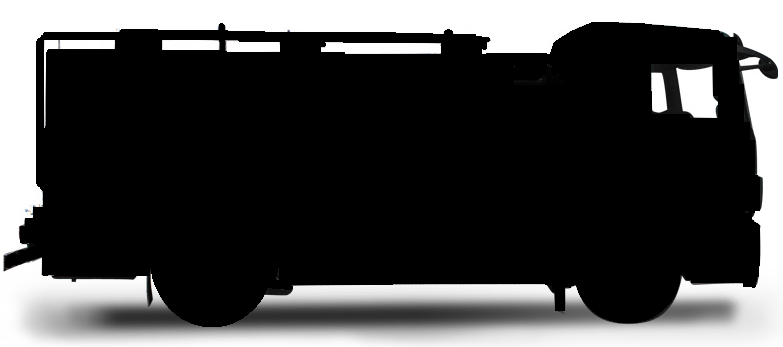  After culling all animals and cleaning/disinfection of 	the farm, risk of virus spreading should be small.
Some basic principles…
1.
Interrupt ALL transmission paths of the virus.
ALL
Standstill
Basic principles of the new fmd milk collection concept :
2.
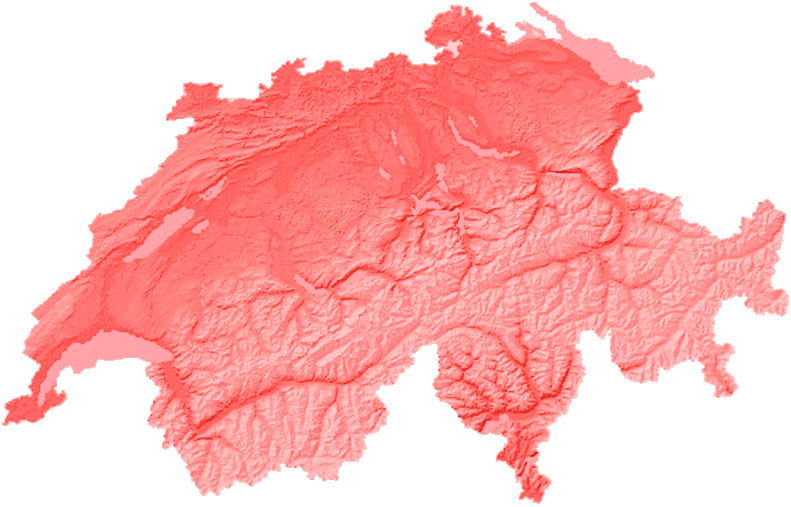 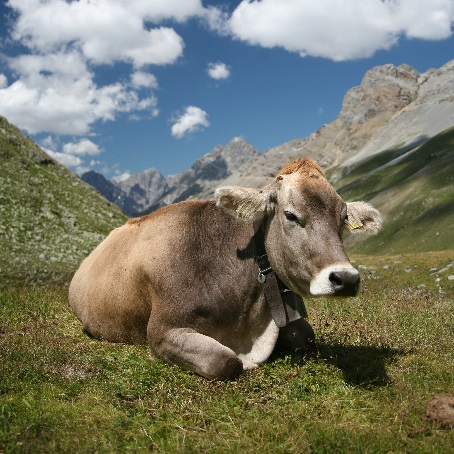 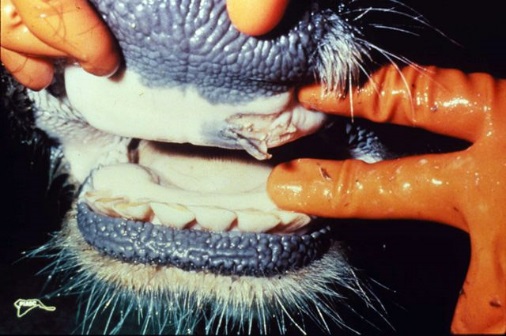 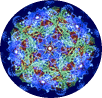 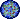 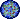 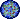 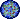 Wait for 7 days after all animals have been culled and 3 days after cleaning/disinfection of affected farms.
 By the end of the incubation period of fmd for cattle clinical signs should appear on infected farm.
2.
Basic principles of the new fmd milk collection concept :
3.
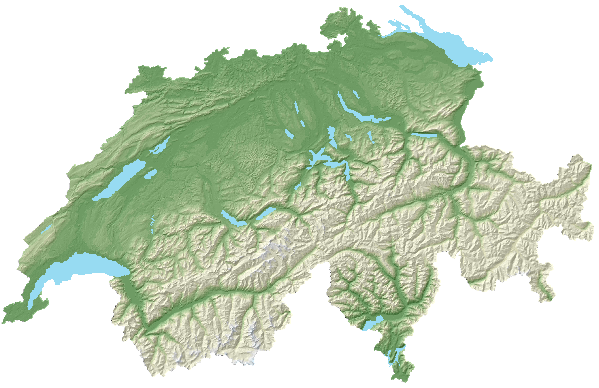 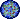 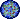 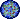 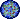 Milk collection on farms can now resume, with a variety of safety measures in restriction zones.
 You should have a first sufficiently good overview on 	which farms are affected and which are not.
3.
restriction zones
which farms are affected and which are not
Basic principles of the new fmd milk collection concept :
All major stakeholders of the dairy sector have agreed to this new approach.
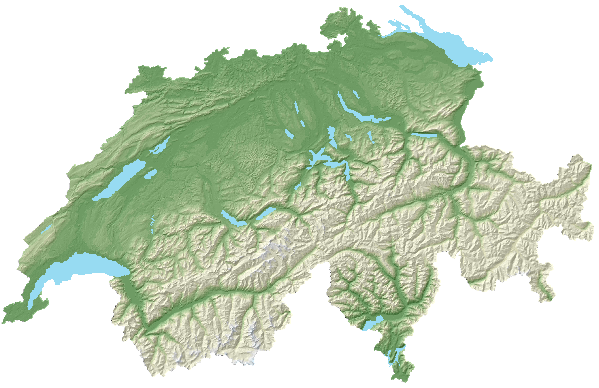 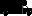 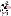 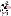 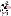 Recap
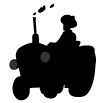 1.
Stop all transmission paths of the virus.
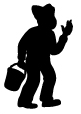 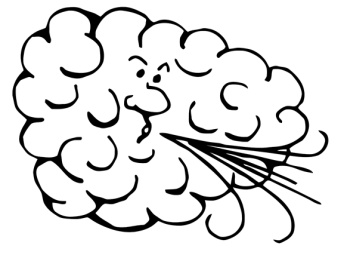 2.
Let the incubation period for cattle pass
after culling all animals and cleaning/disinfecting affected farms.
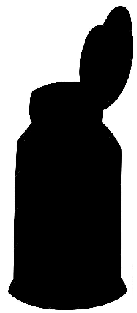 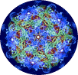 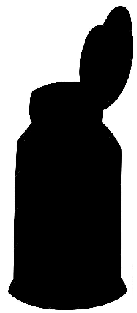 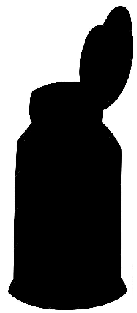 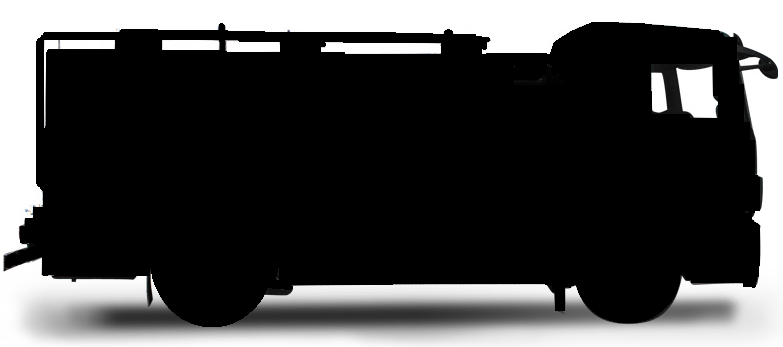 3.
Resume milk collection
under secure conditions in the restriction zones.
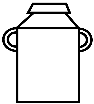 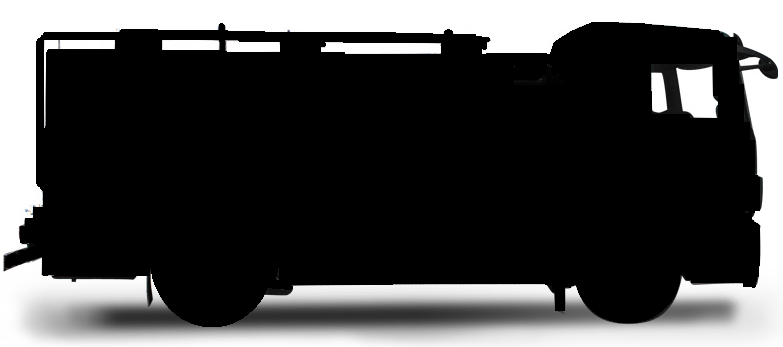 The structure of the new fmd milk collection concept :
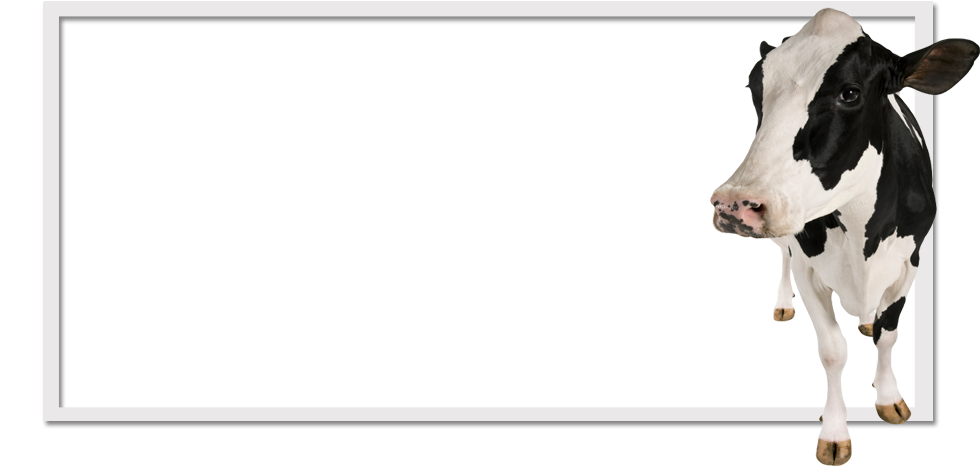 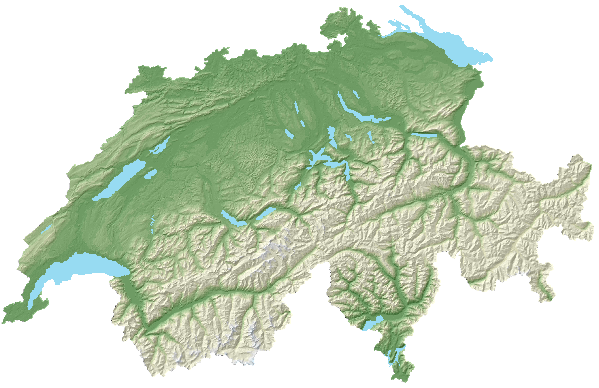 The fmd milk collection concept is structured such as to reflect the duties and responsi-bilities of four groups of actors in the milk chain:

The Veterinary Services
Milk producers / dairy farmers
Milk merchants / milk transporters
Dairy industry / cheese dairies 

The annex of the concept contains specific checklists and instruction leaflets for these groups.
four groups of actors
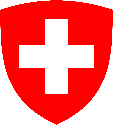 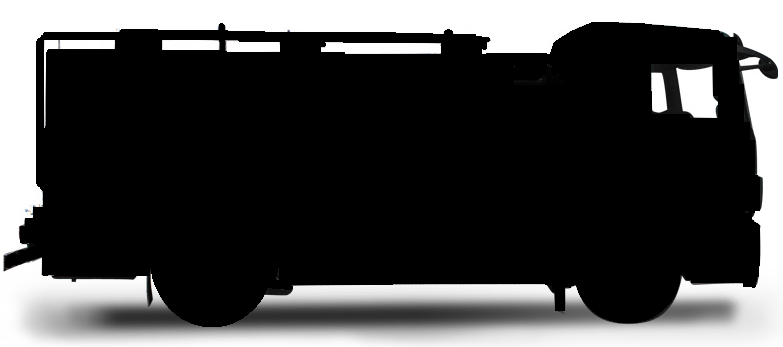 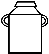 checklists and instruction leaflets
FMD-outbreak on a farm in Switzerland
Veterinary Services
Milk producers / dairy farmers
Milk merchants / milk transporters
Dairy industry / cheese dairies
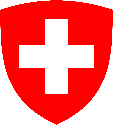 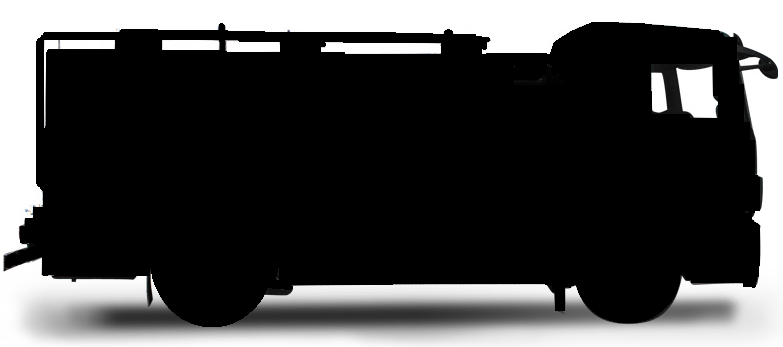 Counselling committee with stakeholders from the milk sector
1.
Movement ban
No receiving of milk
No milk delivery
No milk collection
Define the protection and surveillance zones
Stop all transmission paths of the virus
Standstill
Killing and disposal
Information / instructions to the stakeholders
Cleaning and disinfection
2.
Let the incubation period  pass
   Wait for at least 7 days until all animals from FMD premises have been culled   
Milk collection in protection zones
3.
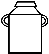 Resume milk collection under secure conditions
Milk collection in surveillance zones
FMD-outbreak on a farm in Switzerland
Veterinary Services
Milk producers / dairy farmers
Milk merchants / milk transporters
Dairy industry / cheese dairies
Veterinary Services
Dairy industry / cheese dairies
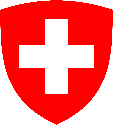 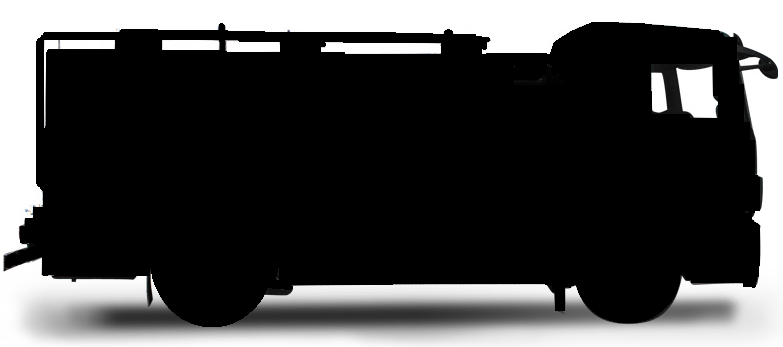 Counselling committee with stakeholders from the milk sector
1.
Movement ban
No receiving of milk
No milk delivery
No milk collection
Define the protection and surveillance zones
Stop all transmission paths of the virus
Standstill
Killing and disposal
Storage of raw milk on the farm
Information / instructions to the stakeholders
Cleaning and disinfection
2.
Let the incubation period  pass
   Wait for at least 7 days until all animals from FMD premises have been culled   
Potential solutions:
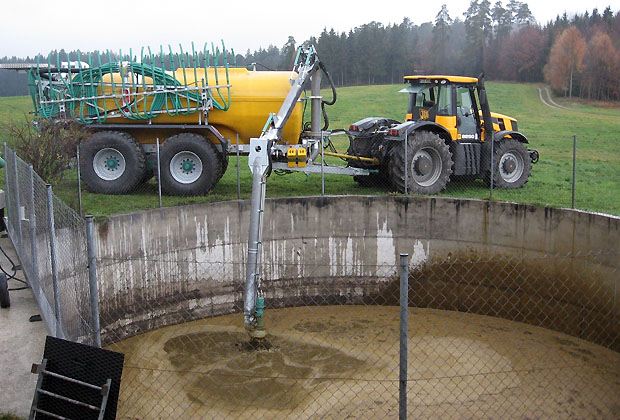 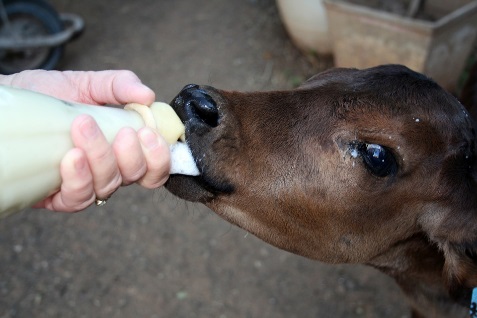 - 	Feeding on the farm and 	reduction of milk production 	(premature dry cow treatment)
Milk collection in protection zones
3.
- 	Pouring into cesspit
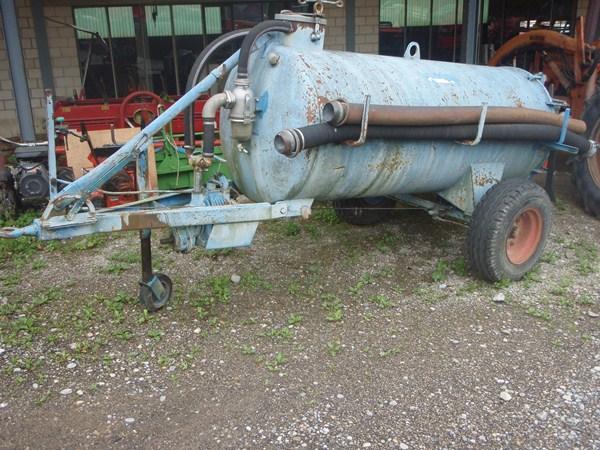 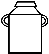 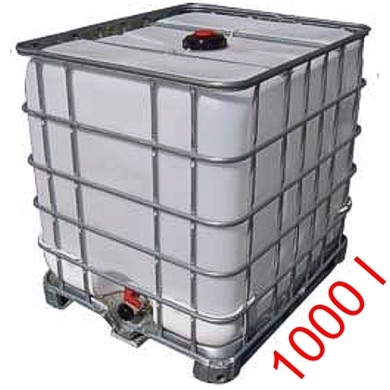 Resume milk collection under secure conditions
- 	Storage in approriate reservoirs:
 slurry tank (if available)
 water tanks
Milk collection in surveillance zones
FMD-outbreak on a farm in Switzerland
Veterinary Services
Milk producers / dairy farmers
Milk merchants / milk transporters
Dairy industry / cheese dairies
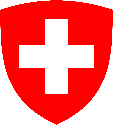 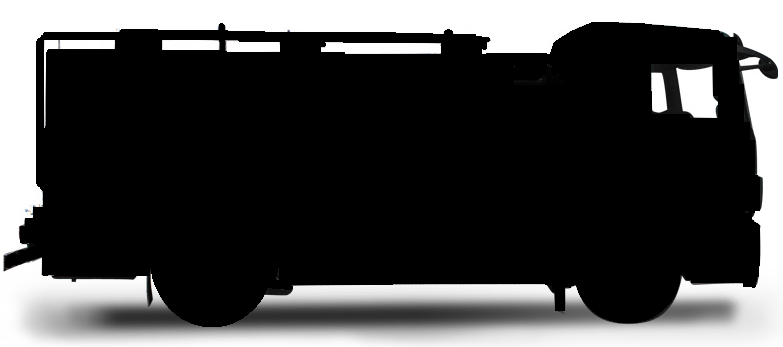 Counselling committee with stakeholders from the milk sector
1.
Movement ban
No receiving of milk
No milk delivery
No milk collection
Define the protection and surveillance zones
Stop all transmission paths of the virus
Standstill
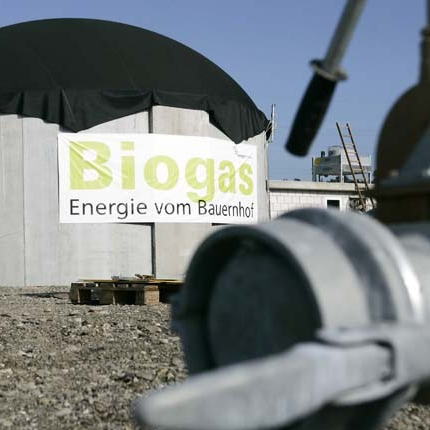 Killing and disposal
Storage of raw milk on the farm
Information / instructions to the stakeholders
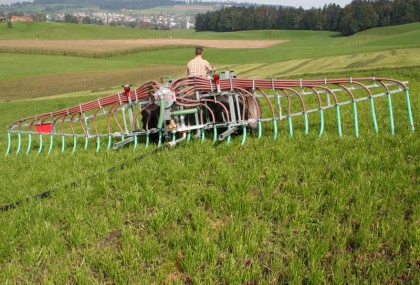 Potential solutions:
Cleaning and disinfection
2.
Let the incubation period  pass
   Wait for at least 7 days until all animals from FMD premises have been culled   
- 	Spreading on the fields	(under certain conditions)
- 	Valorising in local biogas plants
Milk collection in protection zones
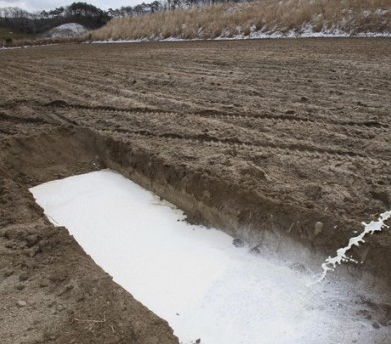 (- Pouring in a pit)
3.
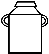 Resume milk collection under secure conditions
Safe disposal of raw milk
Milk collection in surveillance zones
FMD-outbreak on a farm in Switzerland
Veterinary Services
Milk producers / dairy farmers
Milk merchants / milk transporters
Dairy industry / cheese dairies
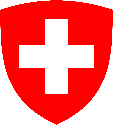 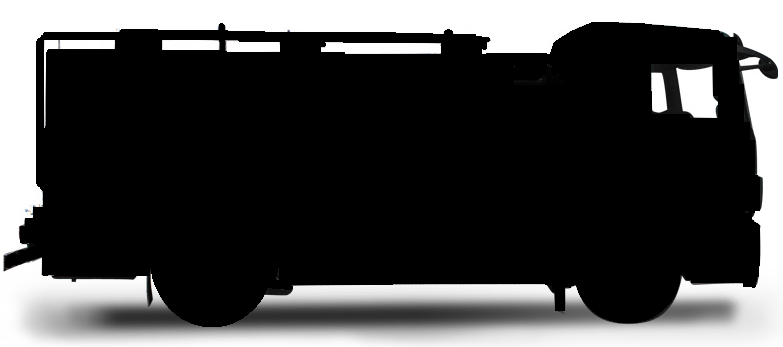 Counselling committee with stakeholders from the milk sector
1.
Movement ban
No receiving of milk
No milk delivery
No milk collection
Define the protection and surveillance zones
Stop all transmission paths of the virus
Standstill
Killing and disposal
Storage of raw milk on the farm
Information / instructions to the stakeholders
Cleaning and disinfection
2.
Let the incubation period  pass
   Wait for at least 7 days until all animals from FMD premises have been culled   
Milk cans/tank trailers available on farm?
Milk collection possible?
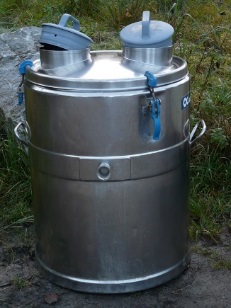 Yes
Yes
Clarifications on dairy farms by official veterinarian
Milk collection in protection zones
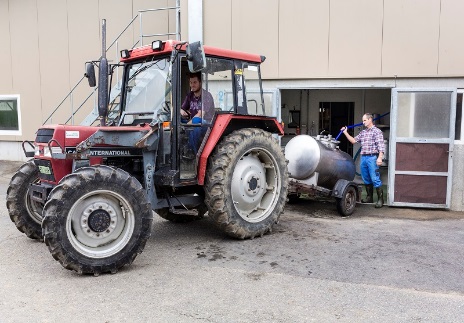 No
No
3.
Installing of a hand-over point
Milk collection only directly from farm
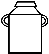 Resume milk collection under secure conditions
Safe disposal of raw milk
Safe disposal of raw milk
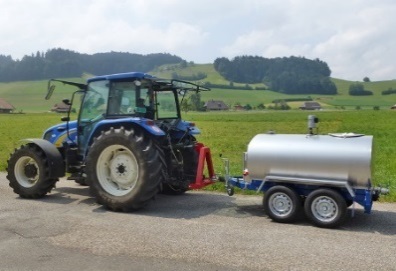 Delivery in collection centre / cheese dairy?
Milk delivery in compliance with the instructions of the Veterinary Services
Milk collection in surveillance zones
Yes
Milk collection according to the instructions of the Veterinary Services
No
FMD-outbreak on a farm in Switzerland
Veterinary Services
Milk producers / dairy farmers
Milk merchants / milk transporters
Dairy industry / cheese dairies
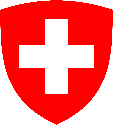 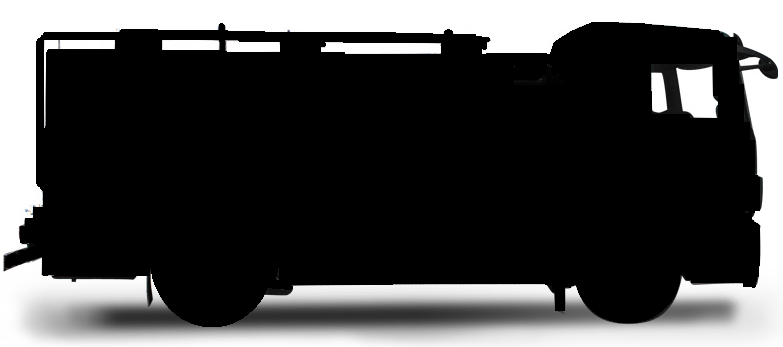 Counselling committee with stakeholders from the milk sector
1.
Movement ban
No receiving of milk
No milk delivery
No milk collection
Define the protection and surveillance zones
Stop all transmission paths of the virus
Application for receiving and processing milk from protection and surveillance zones
Standstill
Killing and disposal
Storage of raw milk on the farm
Application for milk collection in protection zones
Information / instructions to the stakeholders
Cleaning and disinfection
2.
Dealing with/ treating applications
Let the incubation period  pass
   Wait for at least 7 days until all animals from FMD premises have been culled   
Organising / conducting training
Permission obtained?
Permission obtained?
Milk cans/tank trailers available on farm?
Milk collection possible?
No
No
Yes
Yes
Clarifications on dairy farms by official veterinarian
Milk collection in protection zones
Yes
Yes
No
No
No milk collection
No receiving of milk from restriction zones
3.
Installing of a hand-over point
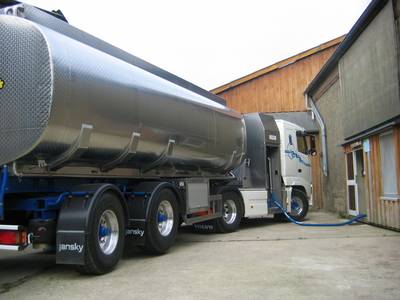 Milk collection according to instructions set by Veterinary Services
Milk from restriction zones must be pasteurised
Milk collection only directly from farm
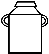 Resume milk collection under secure conditions
Safe disposal of raw milk
Permission obtained?
No
Delivery in collection centre / cheese dairy?
Milk delivery in compliance with the instructions of the Veterinary Services
Milk collection according to instructions set by Veterinary Services
No receiving of milk from restriction zones
Milk collection in surveillance zones
Yes
Yes
Milk collection according to the instructions of the Veterinary Services
No
Milk from restriction zones must be pasteurised
Next steps
FMD-outbreak on a farm in Switzerland
Veterinary Services
Milk producers / dairy farmers
Milk merchants / milk transporters
Dairy industry / cheese dairies
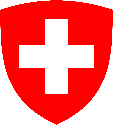 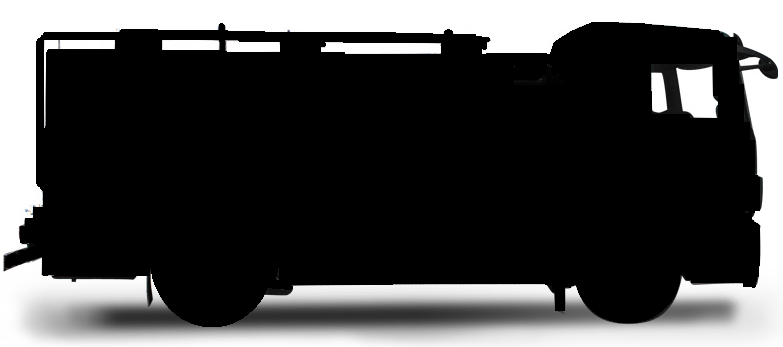 Counselling committee with stakeholders from the milk sector
1.
Movement ban
No receiving of milk
No milk delivery
No milk collection
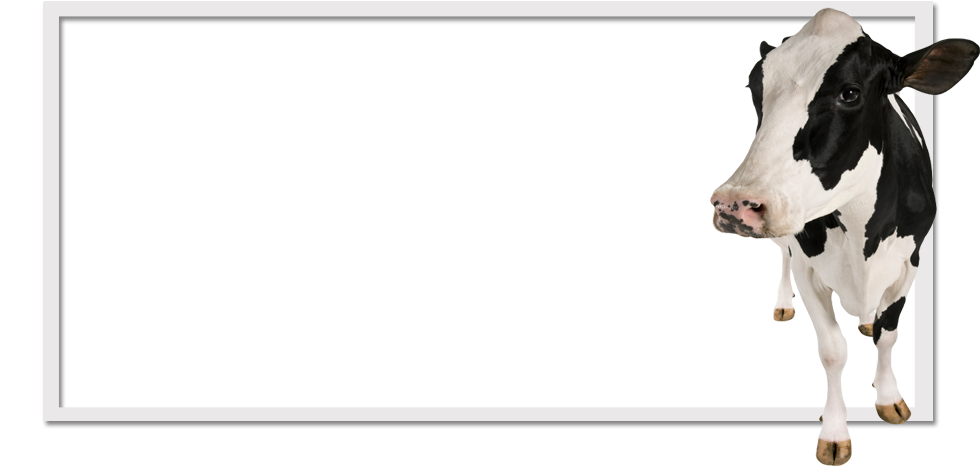 Define the protection and surveillance zones
Stop all transmission paths of the virus
Application for receiving and processing milk from protection and surveillance zones
Standstill
Killing and disposal
An important principle of the fmd milk collection concept is preparedness:



Crisis management concepts and contingency plans


Regular, regional contacts   between the cantonal Veterinary Services and    the local actors of the dairy sector
Storage of raw milk on the farm
Application for milk collection in protection zones
Information / instructions to the stakeholders
preparedness
Cleaning and disinfection
2.
Dealing with/ treating applications
Dealing with/ treating applications
Let the incubation period  pass
   Wait for at least 7 days until all animals from FMD premises have been culled   
Organising / conducting training
Permission obtained?
Permission obtained?
Milk cans/tank trailers available on farm?
Milk collection possible?
Organising / conducting training
No
No
Yes
Yes
Clarifications on dairy farms by official veterinarian
Milk collection in protection zones
Yes
Yes
No
No
No milk collection
No receiving of milk from restriction zones
3.
Installing of a hand-over point
Milk collection according to instructions set by Veterinary Services
Milk from restriction zones must be pasteurised
Milk collection only directly from farm
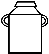 Resume milk collection under secure conditions
Safe disposal of raw milk
Permission obtained?
No
Delivery in collection centre / cheese dairy?
Milk delivery in compliance with the instructions of the Veterinary Services
Milk collection according to instructions set by Veterinary Services
No receiving of milk from restriction zones
Milk collection in surveillance zones
Yes
Yes
Milk collection according to the instructions of the Veterinary Services
No
Milk from restriction zones must be pasteurised
Thank you for your attention.
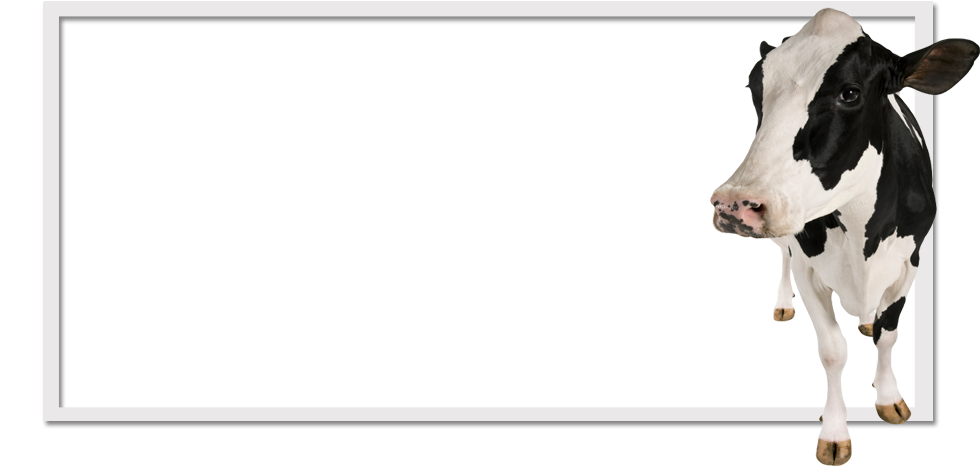 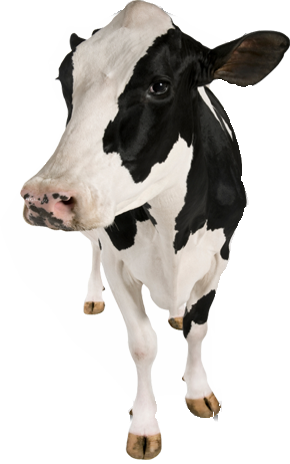 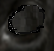 Questions:
yuval.tempelman@blv.admin.ch